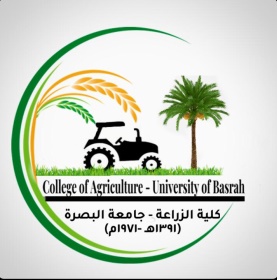 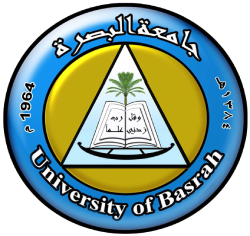 المحاضرة الثانية
الطرق والمشايات في الحدائق
الطرق والمشايات تعتبر الطرق والمشايات من العوامل المهمة في تصميم الحديقة , فهي أول الأشياء التي يبدأ بها التصميم , علاوة على كونها وسيلة للأنتقال بين أجزاء الحديقة حيث تربط أجزاؤها ببعضها , كما أنها تفصل بين أجزاء الحديقة عن بعضها .تختلف الطرق والمشايات في الطول والعرض تبعا لمساحة الحديقة ونظام التصميم المتبع في تخطيط الموقع أو الحديقة .وسوف نتطرق للنظامين الطبيعي والهندسي وكما يأتي :
1- الطرق والمشايات في النظام الطبيعي :أ- عرض الطريق لا يقل عن 3 أمتار ويمكن زيادة هذا العرض بزيادة مساحة الحديقة وزيادة حركة المرور عليها .ب - يختار موقع الطريق في الأراضي المنحدرة بحيث ينحدر تدريجيا مع انحدار الارض الطبيعي .ج - أن تكون انحناءات الطريق تدريجيا وغير مفاجئة تجنبا  للحوادث.د . عند التقاطع في الحدائق الواسعة يجب ان يكون هناك اتساع كاف لمرور السيارات وعدم زراعة النباتات عند هذا التقاطع حتى لا تحجب النظر .ه – تظليل الطرق المتسعة بأشجار خيمية غير مقصوصة ويزين الطريق على جانبيه بمجموعات مختلفة من الشجيرات ذات ازهار و أوراق مختلفة حتى تبدو طبيعية وكأنها نامية بريا حول الطريق .
و- المشايات في هذا النظام هي أقل عرضا ولا يسمح فيها بمرور السيارات والعربات ومخصصة للمشاة فقط ويجب ان يراعى فيها ما يلي :اولا” –تكون أضيق من الطرق على ان لا يقل عرضها عن 1,5 مترلكي تسمح بمرور شخصين متجاورين على الاقل .ثانيا . يمكن عمل الأنحناءات والأنحدارات فيها .ثالثا – يمكن تكرار الأنحناءات بحيث تخفى عن بعضها أخفاء تام بمجموعات كثيفة من الأشجيرات المختلفة لمفاجئة الزائر بمناظر جديدة اثناء سيره .رابعا – قد يستعاض عن المشايات التي تقسم المسطحات الخضراء الى نصفين بممر من قطع البلاط غير منتظم الشكل بنظام الخطوة ويمكن زراعة الثيل بين القطع اذا كان المرور فيها خفيفا” .
2- الطرق والمشايات في نظام الحدائق الهندسية :تمتاز الطرق في الحدائق الهندسية بما يلي :أ – تمثل الطرق في النظام الهندسي محاور التصميم عكس الحال في النظام الطبيعي ويزداد عرض الطرق في الحديقة كلما كان المحور ريئسيا” .ب - تزرع أشجار للظل او للزينة خيمية الشكل أو قابلة للتشكيل في أوضاع متقابلة على جانبي الطريق وعلى مسافات متساوية فيما بينها وتشكل تشكيلا” هندسيا” مناسبا.ج – يراعى في محور الطريق أن يكون منتهيا ”بمدخل المنزل أو يقسم الطريق الى أتجاهين متعاكسين للمرور ويفضل أنشاء حوض يمتد على محور الطريق يزرع بالازهار او الثيل .
د - تستخدم المشايات في الحديقة الهندسية للمشي كما هو الحال في الحديقة الطبيعية وقد تستخدم مجرد لأيجاد التناظر في تصميم الحديقة ولا تستخدم للمشي كثيرا”, ويجب أن لا يتغير عرض الطريق مع أمتداده وبهذا يكون جانباه متوازيين تماما.ه – تقليل الطرق بقدر الأمكان في الحديقة المحدودة المساحة حتى يتم أستغلال أكبر قدر من الأرض بزراعة المسطحات الخضراء . و – أن تكون المشايات الرئيسية متعامدة على واجهة المنزل .ز – الخط المستقيم هو أقصر الخطوط , لذا يجب المراعاة عند تصميم الحديقة أن تصل الخطوط المستقيمة بين عناصر التصميم تجنبا” السير فوق المسطح الأخضر لأختصار الطريق ,لذا فلا داعي لعمل خطوط دائرية اذا كان من الممكن أحلال  الخطوط المستقية مكانها . والطريق يهدف الى غاية معينة مثل المنزل أو نافورة أو تمثال أو مقعد جلوس ....الخ .
ح – قد ينتهي الطريق عند باب الحديقة بزاوية حادة ففي هذه الحالة يفضل أن تكون رأس الزاوية الحادة مستديرة على جانبي المدخل لتكسبه اتساعا أكثر .ك – في جميع الطرق والمشايات يجب مراعاة أن يكون سطحها مرتفعا من الوسط مائلا الى الجانبين بدرجة بسيطة وذلك لكي لا تتراكم مياه الأمطار أو مياه الري , مع محاولة وضع أماكن لتصريف المياه الري الزائده ومياه الأمطار .
أنشاء الطرق
تدخل مواد عديدة في أنشاء الطرق في الحديقة وأهمها الرمل والحصى والحجر والطابوق أو البلاط وأحيانا تستخدم نباتات المسطحات في وسط هذه المواد .
ويتحدد أستعمال هذه المواد حسب نوع الحديقة ورغبة المالك وتكاليف الأنشاء ومصاريف الصيانة .
وأهم أنواع الطرق هي :
1- طرق ومشايات الرمل والحصى 
تسوى الطرق وتفرش سطوحها بطبقة من الرمل سمكها (10-20 )سم وتكبس جيدا مع التسوية وأذا كانت الارض غير صلبة فمن الأفضل وضع طبقة من الأحجار المكسرة بسمك 10 سم قبل وضع طبقة الرمل السطحية و قد تستعمل فوق الرمال أو بدلها طبقة من الحصى الدقيق لتستمر مدة أطول وتصلح في الأيام الممطرة ومن عيوبها عدم سهولة المشي عليها .
2- طرق مرصوفة :تستخدم في الطرق الرئيسية الواسعة عادة وتسبق عملية الرصف تثبيت سطح الأرض بعمل طبقة من الأحجار المتكسرة الصغيرة وتكبس جيدا ويمكن رصفها بانواع مختلفة منها : أ – الرصف بالأسفلت ولا تتبع الا في الحدائق الكبيرة المساحة والمتنزهات العامة والتي تكون طرقها عبارة عن شوارع تستخدم لمرور العربات والسيارات لكي تتحمل هذه الحركه ويعاب استخدامها في حداىق المنازل مهما كانت متسعه لتأثير لون الاسفلت الأسود مع باقي أجزاء الحديقة فضلا عن شدة تشبعه بالحرارة أثناء النهار مما يسبب أرتفاع درجة الحرارة خاصه اثناء الصيف
ب -  الرصف بالكونكريت :  ويمتاز هذا النوع من الرصف بأنه لا يحتاج الى عناية كبيرة في صيانته كما أنه يتحمل حركة المرور والمشاة .ويكون سمك هذا الرصف بحدود (10-15) سم و قد تضاف اليه بعض الألوان لتكتسب لونا غير رمادي . ج –  الرصف بالبلاط :  توجد أنواع عديدة من البلاط المستعمل في رصف طرقالحدائق التي تحدد بالطابوق او الأرصفة , وتستعمل عدة انواع من البلاط واهمها البلاط الحجري :-  الذي يقطع باشكال واحجام مختلفة تبلط به الطرق تبليطا عاديا كاملا أو تترك مسافات بينها لزراعتها بالثيل ويكون وضع البلاط بطريقة منتظمة أو غير منتظمة .البلاط الأسمنتي :-  ويصنع من الكونكريت بأبعاد 40×40×5 سم  بنفس الاستعمال السابق .
د – الرصف بالحصى الملون :تتبع هذه الطريقة لرصف الطرق المعدة لسير الانسان وليس لمرور السيارات أو العربات , وتلصق هذه المواد بالأرض بواسطة طبقة أسمنتية وتكون على شكل رسوم هندسية أو زخارف من الزهور وغيرها بأستعمال الوان مختلفة , وتستعمل هذه الطريقة  في رصف الحدائق العامة والخاصة .
الطرق المرصوفة بالأسفلت في الحدائق
بعض أنواع المشايات في الحدائق
استعمال الألوان في بعض المشايات لزيادة جماليتها وتوفير العنصر اللوني في الحديقة
المشايات الهندسية وغير الهندسية
ممشى هندسي
ممشى غير هندسي
طرق رصف المشايات الهندسية
كيفية رصف المشايات المؤدية الى مدخل المنزل
لحسن الأصغاء“شكرا